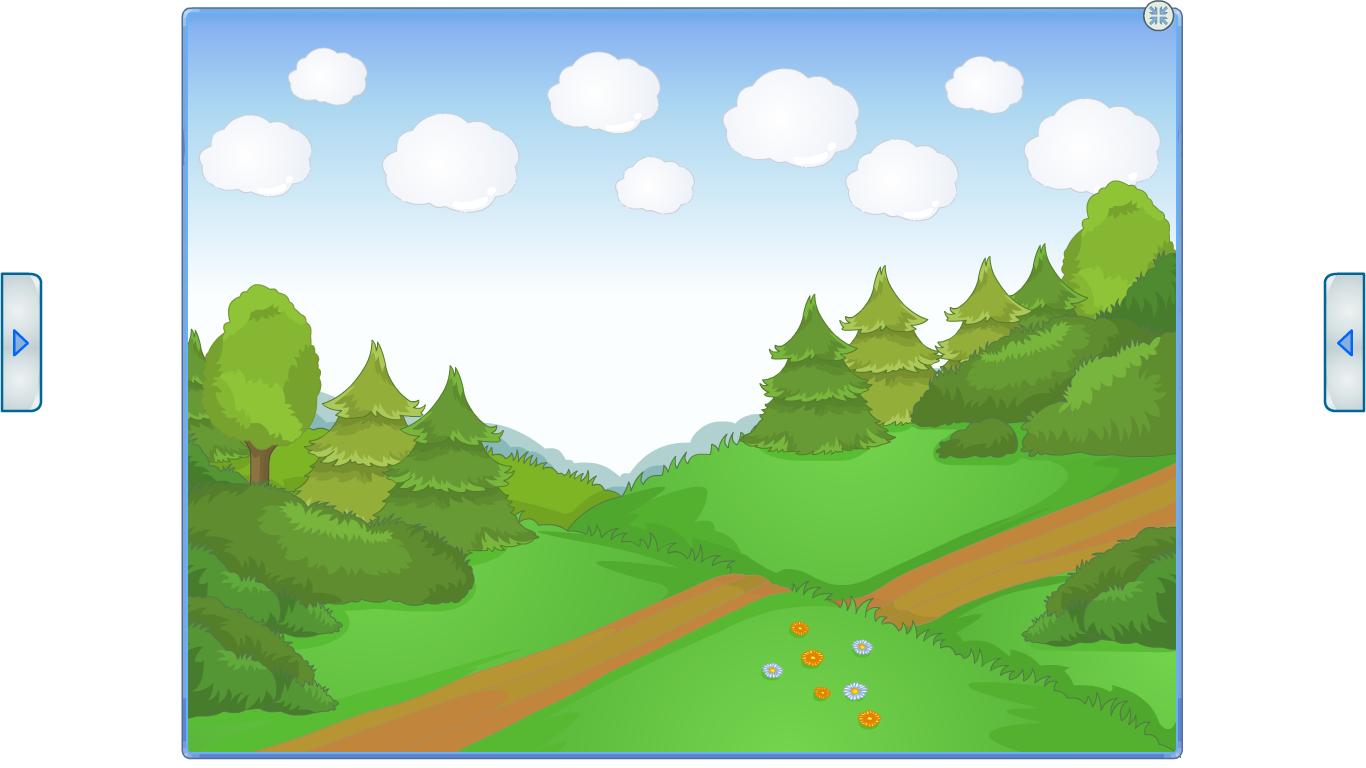 Хитрые половинки
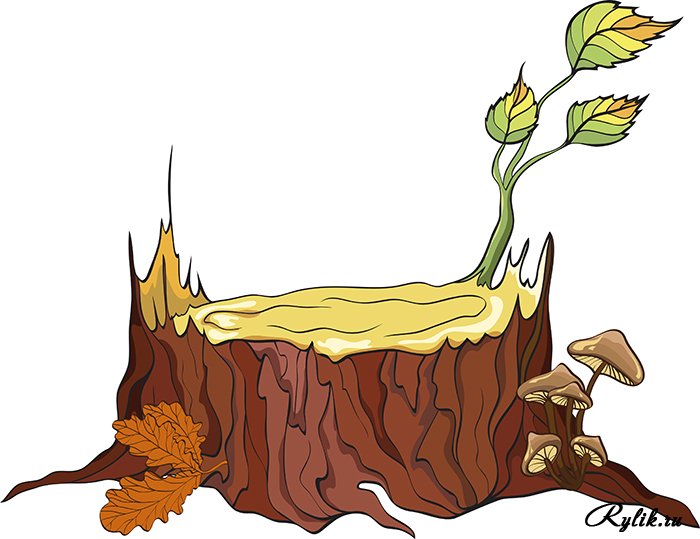 5-7 лет
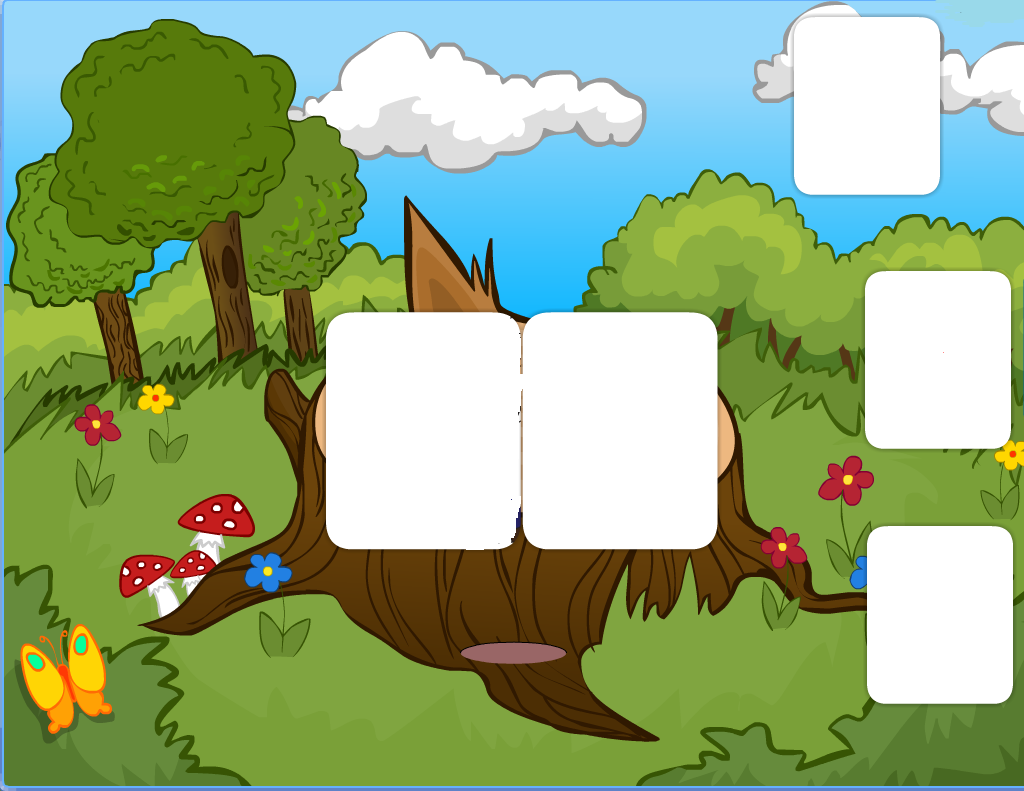 ЛОШ
ЛЫШ
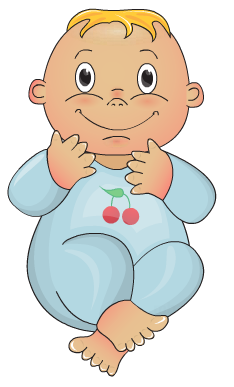 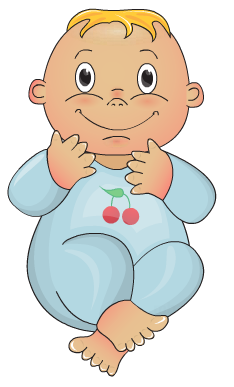 ЛУШ
МАЛЫШ
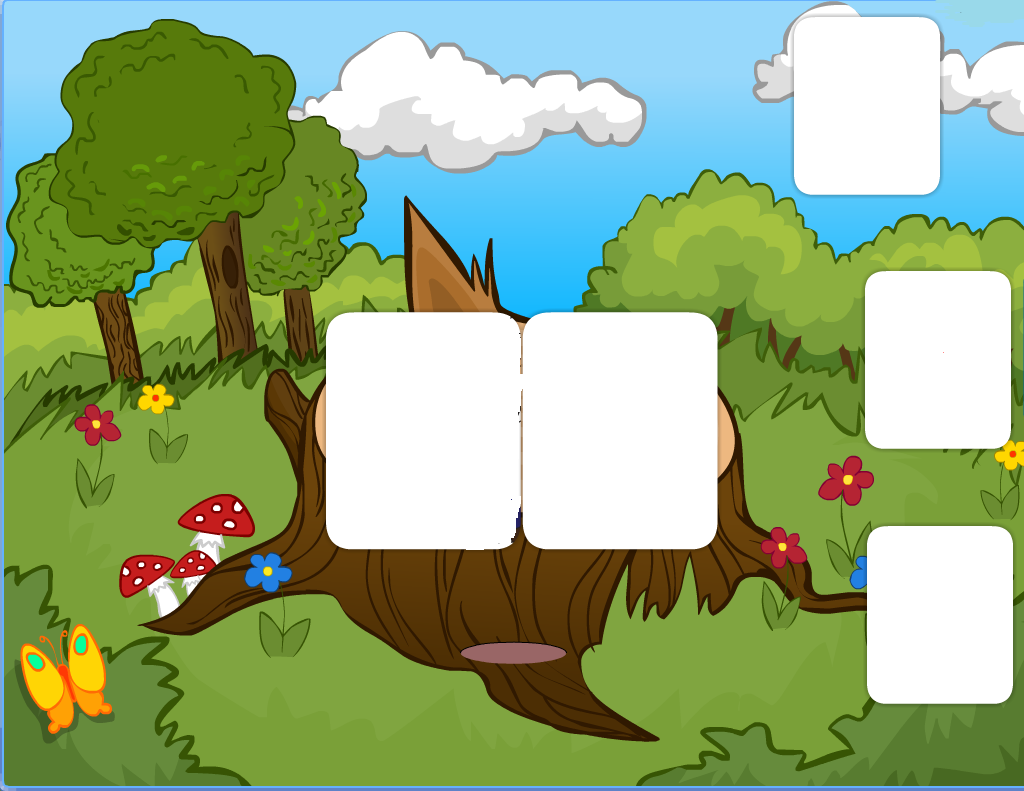 РУГ
РОГ
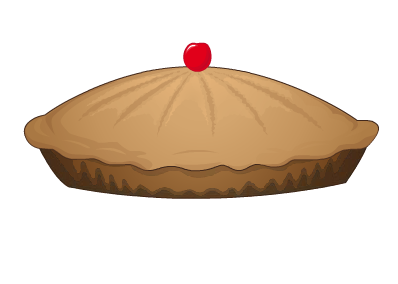 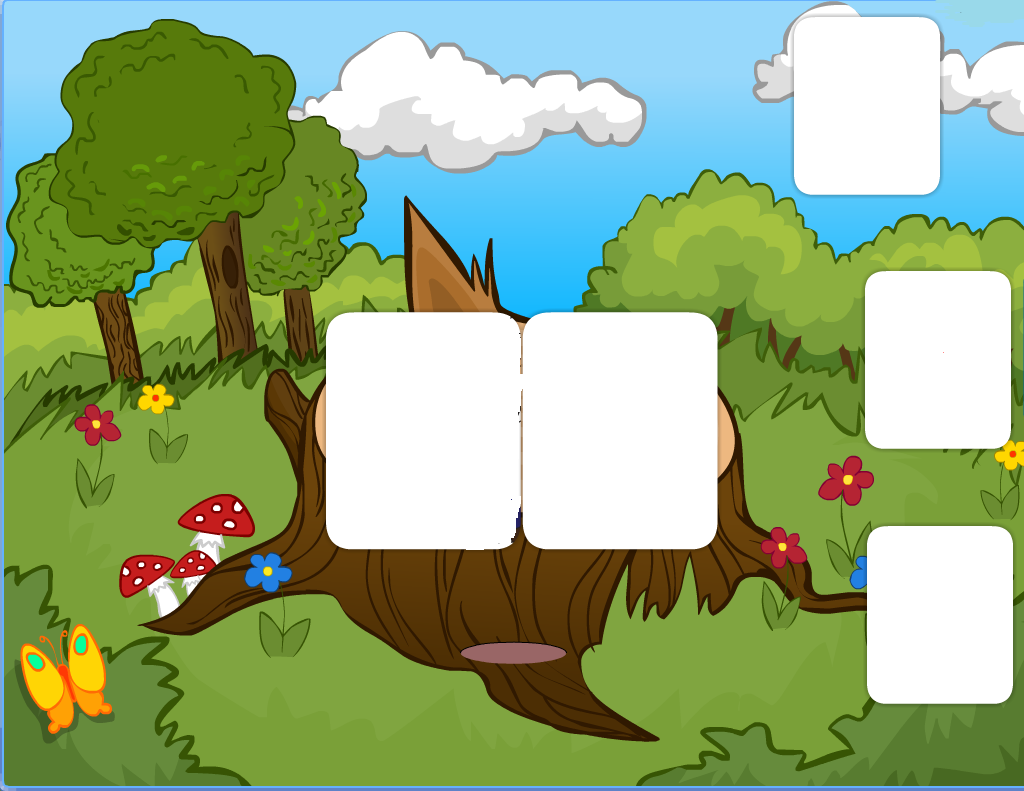 РАГ
ПИРОГ
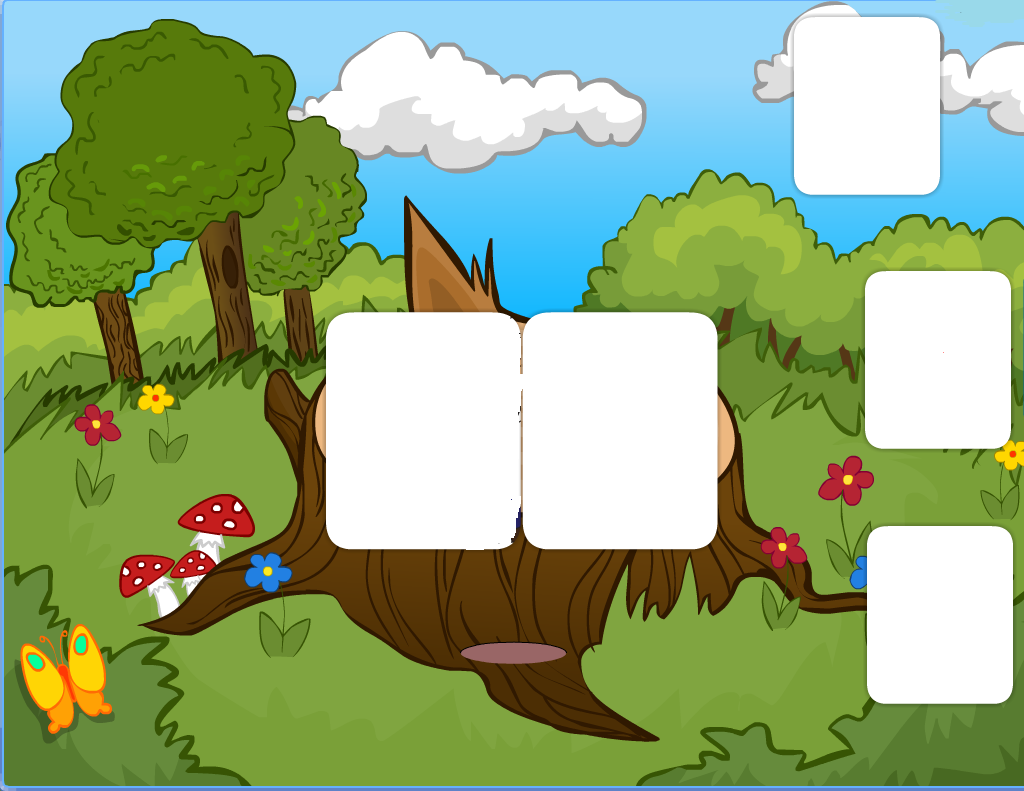 ЛО
ЛЫ
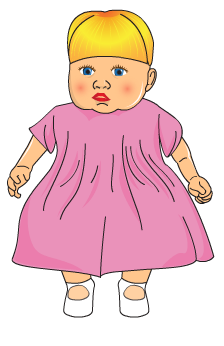 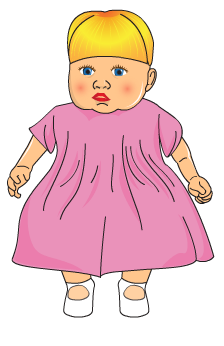 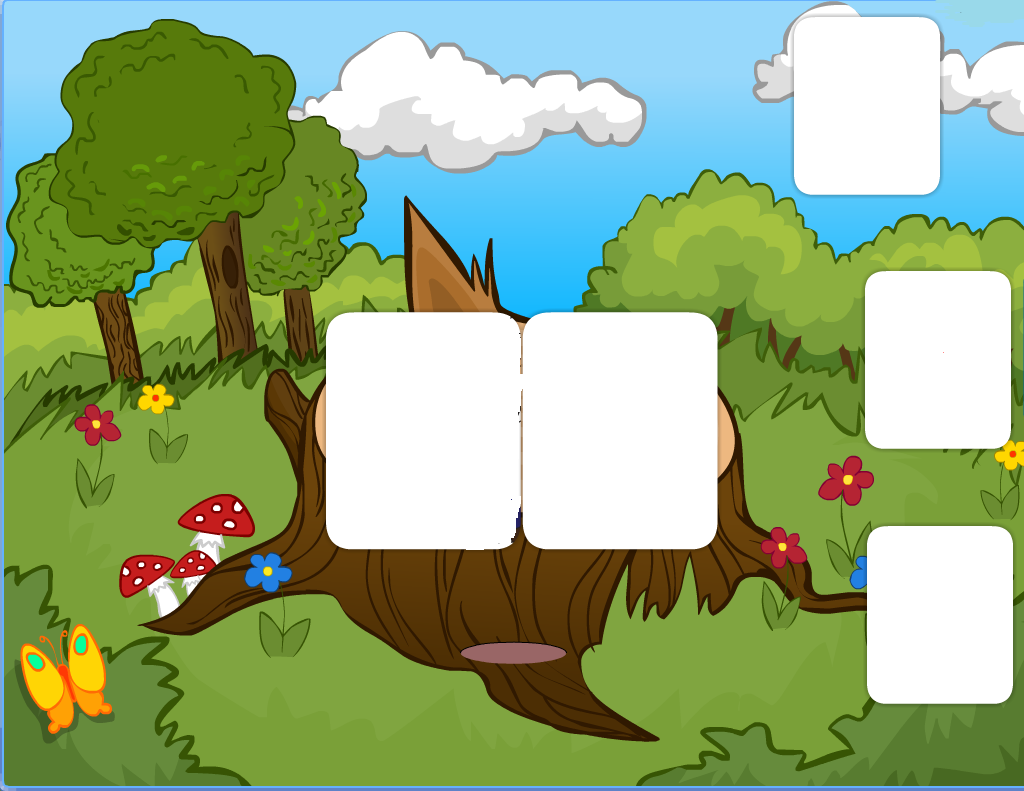 ЛА
КУКЛА
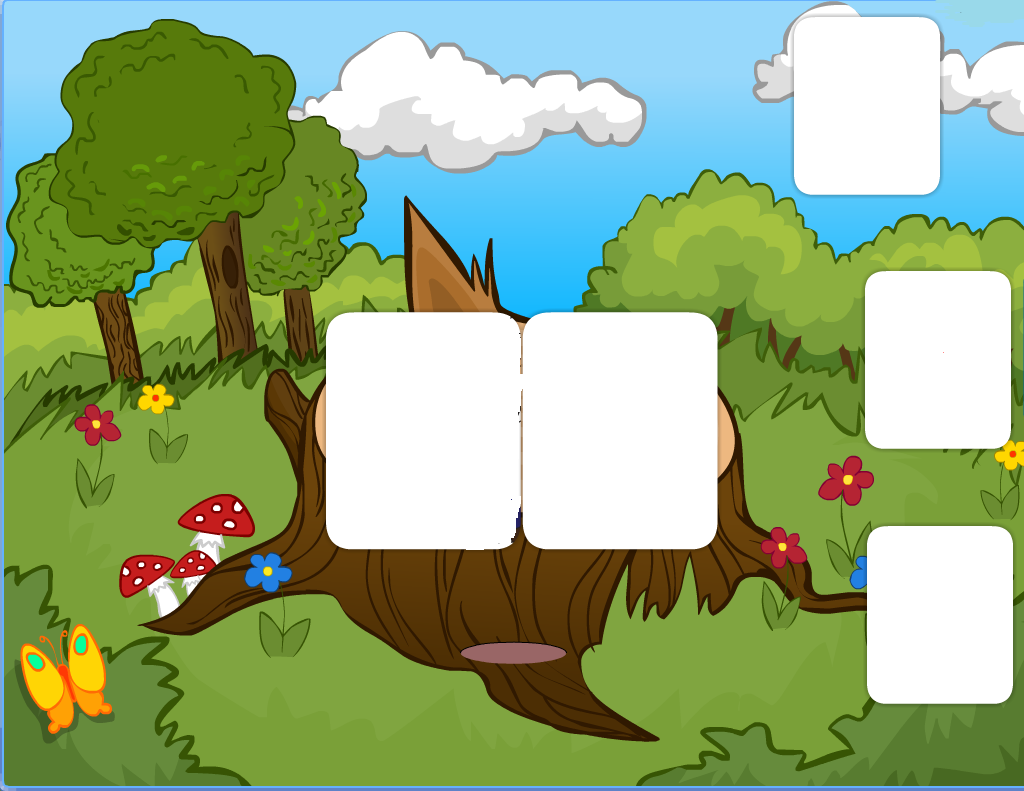 ВОР
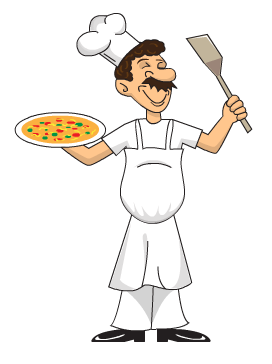 ВАР
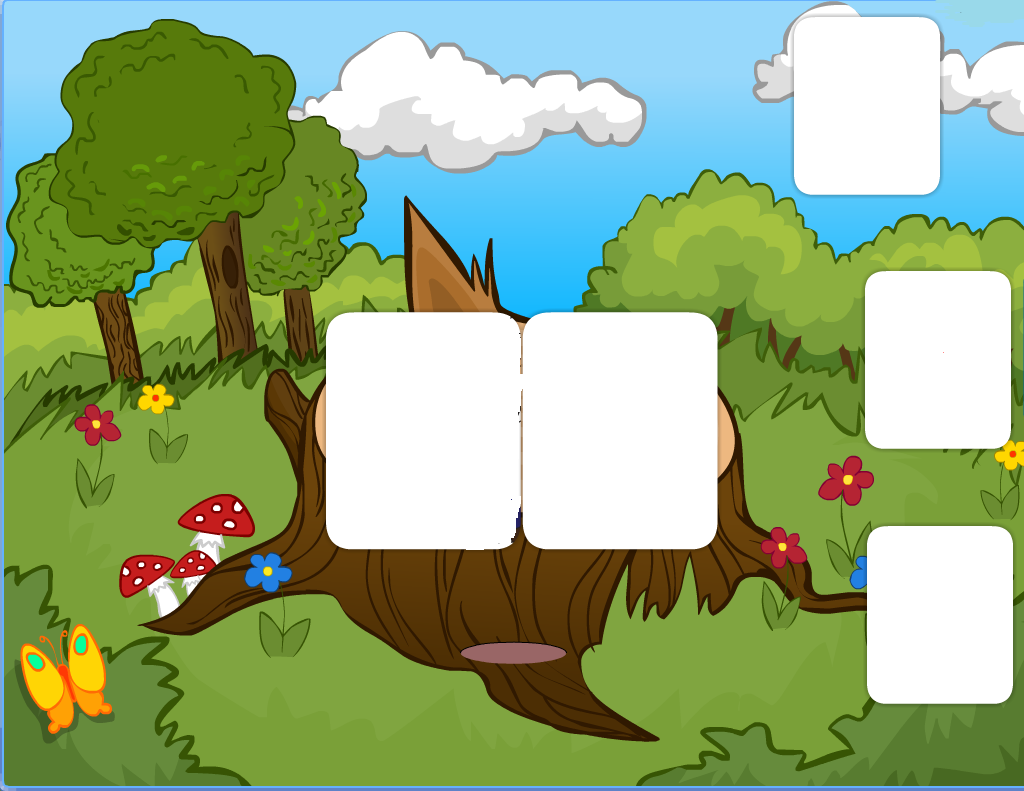 ВУР
ПОВАР
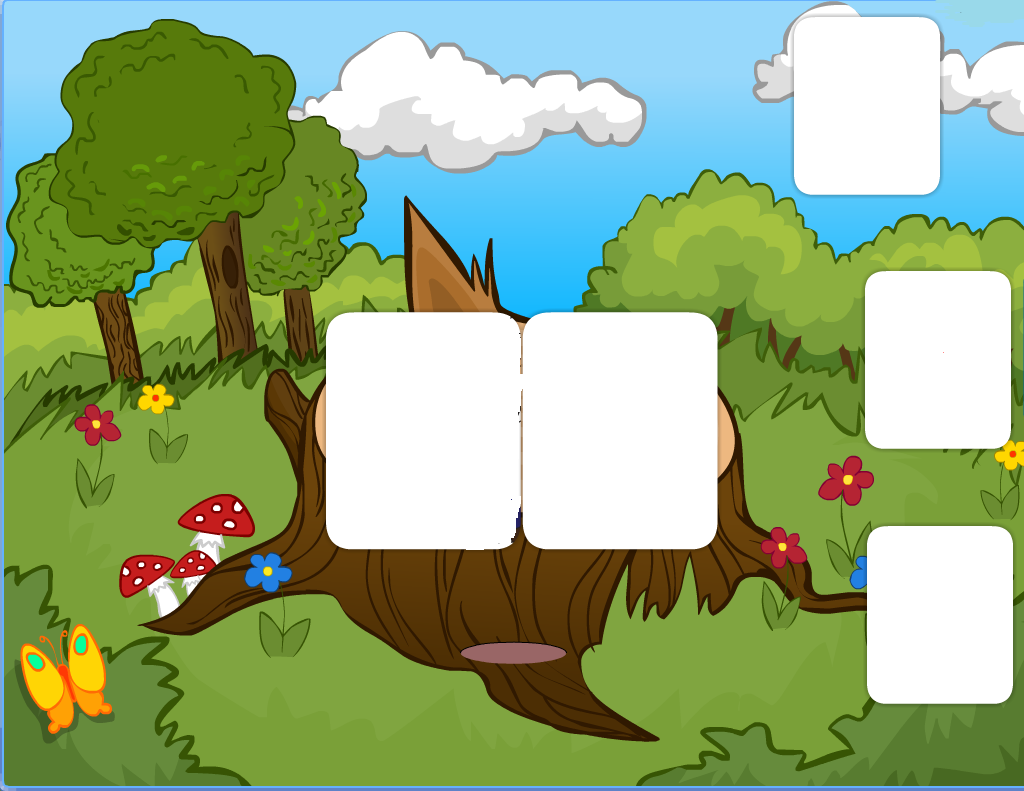 РАДЬ
РУДЬ
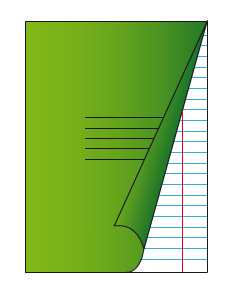 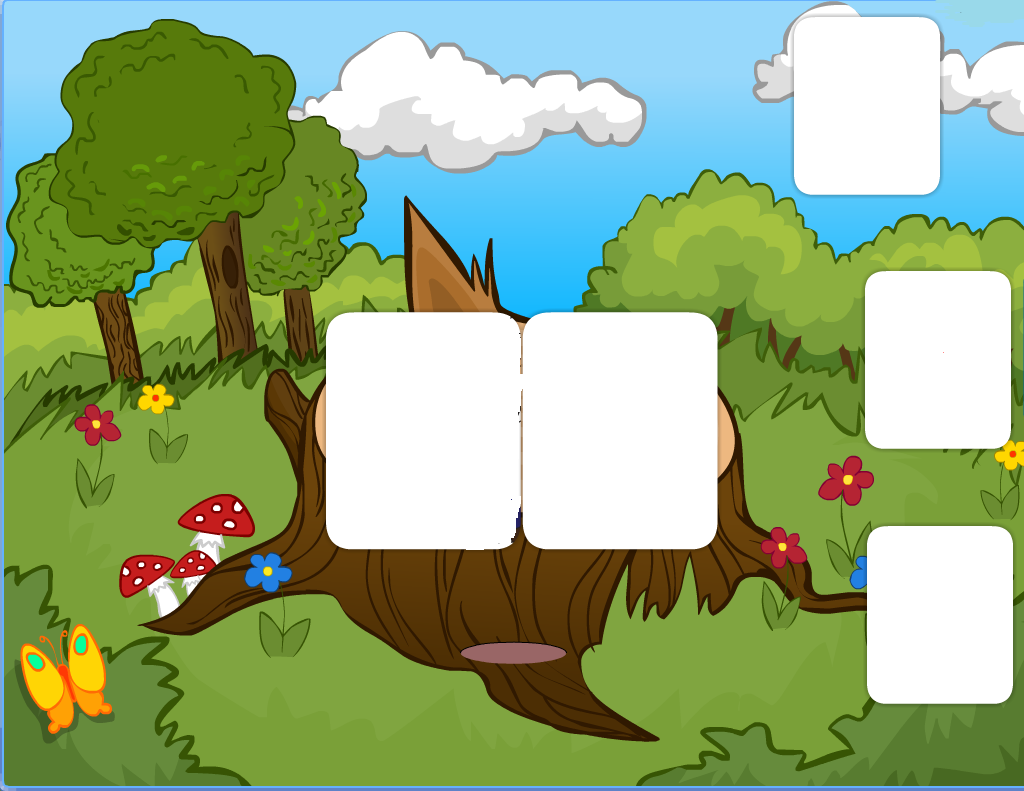 РОДЬ
ТЕТРАДЬ
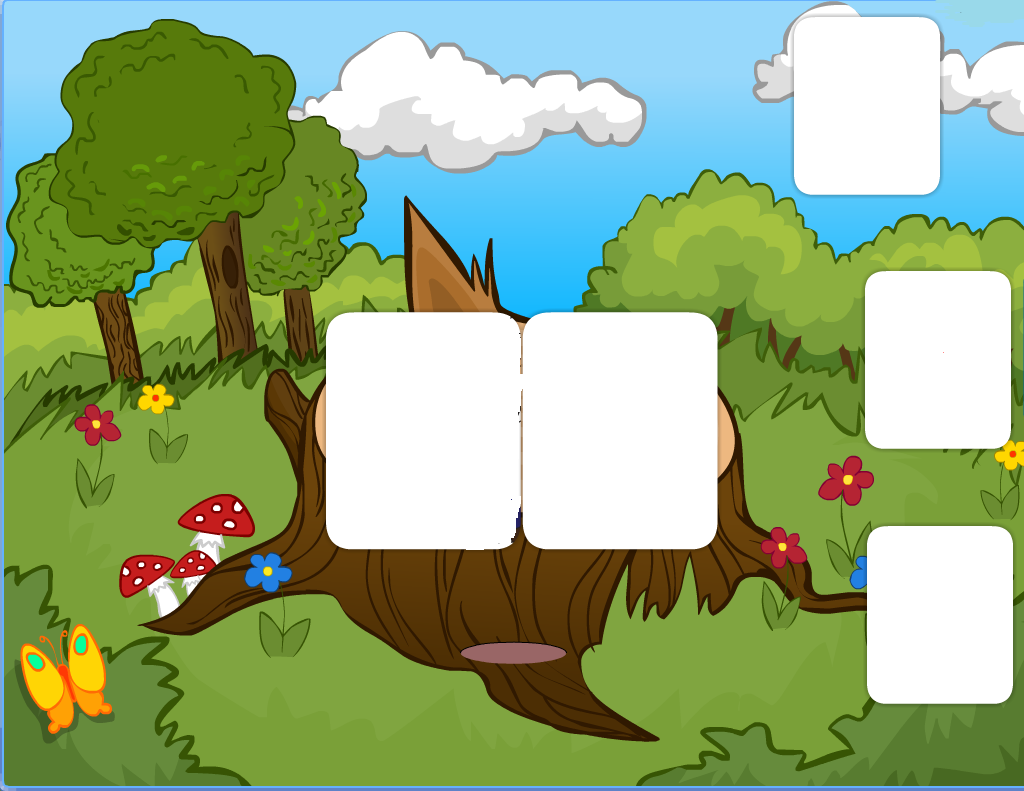 РЭ
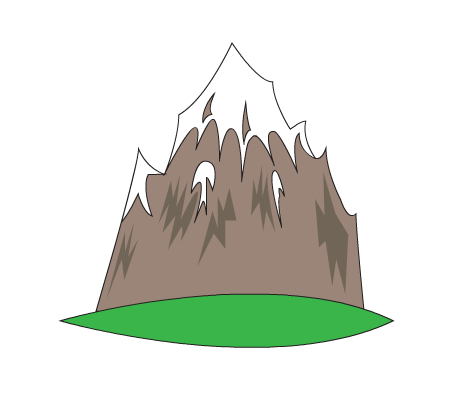 РА
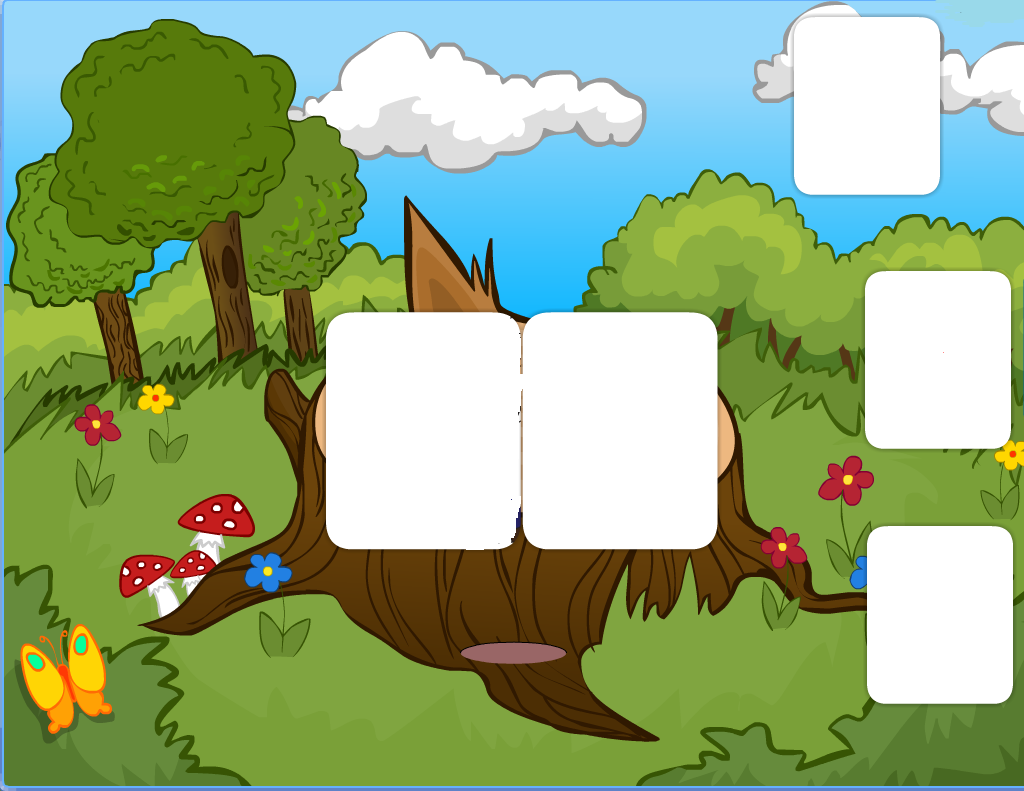 РУ
ГОРА
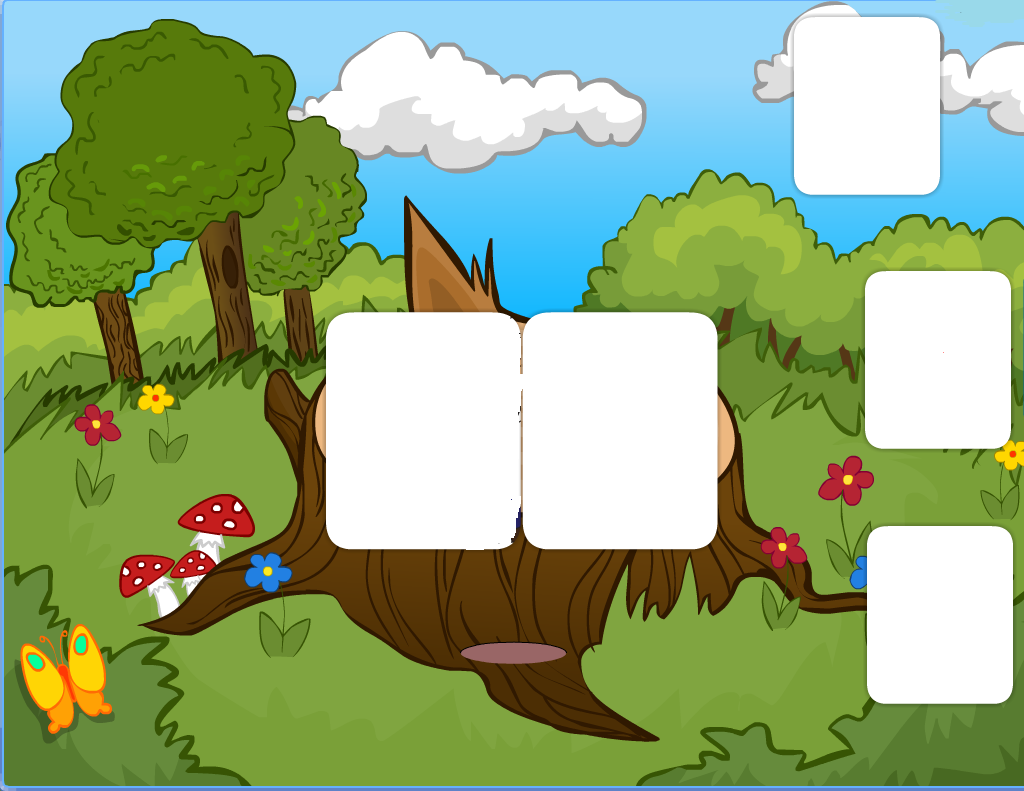 ЛОТ
ЛУТ
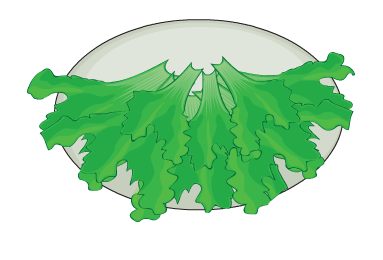 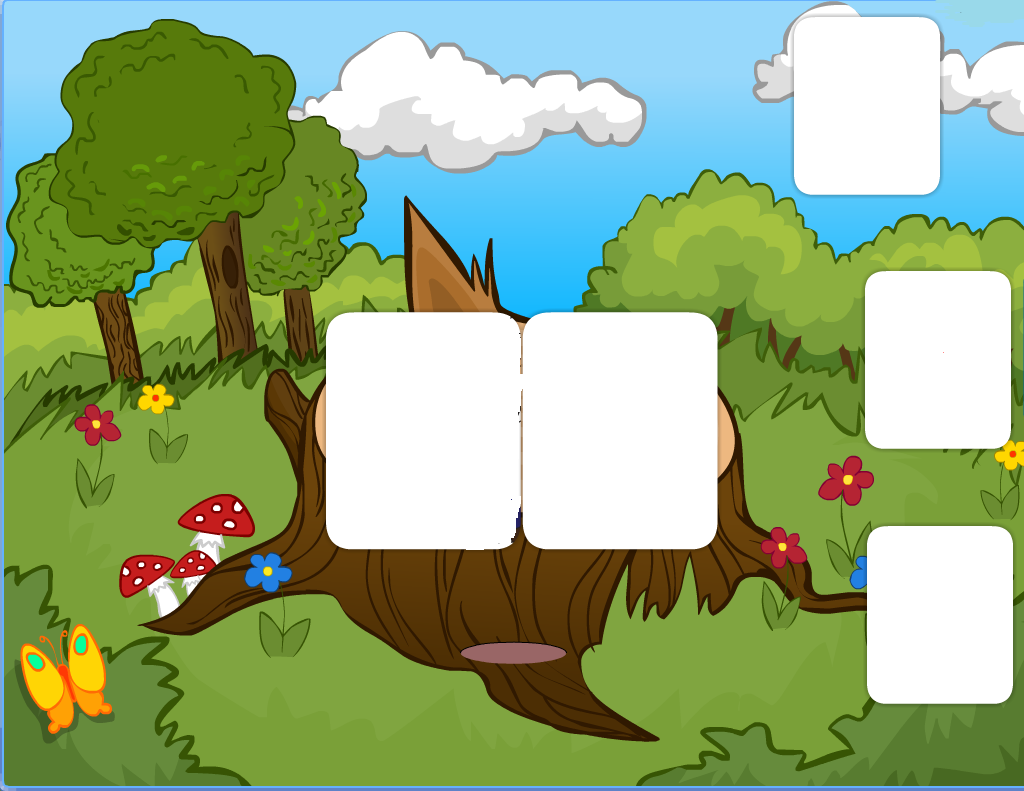 ЛАТ
САЛАТ
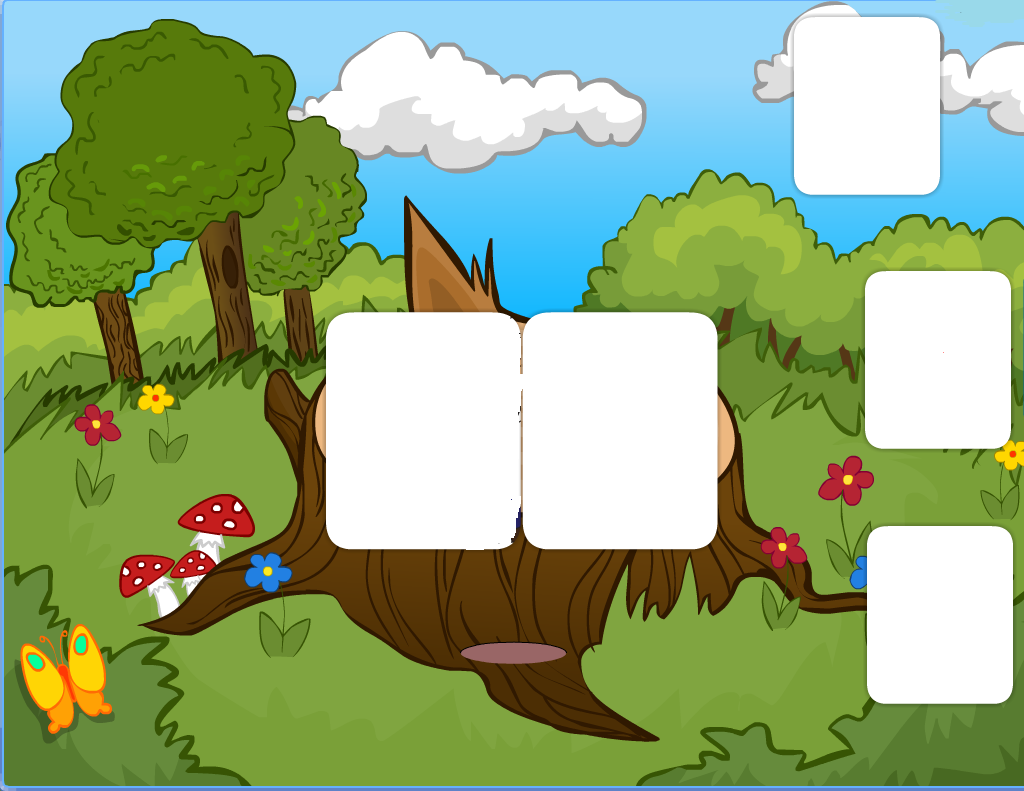 ФОР
ФУР
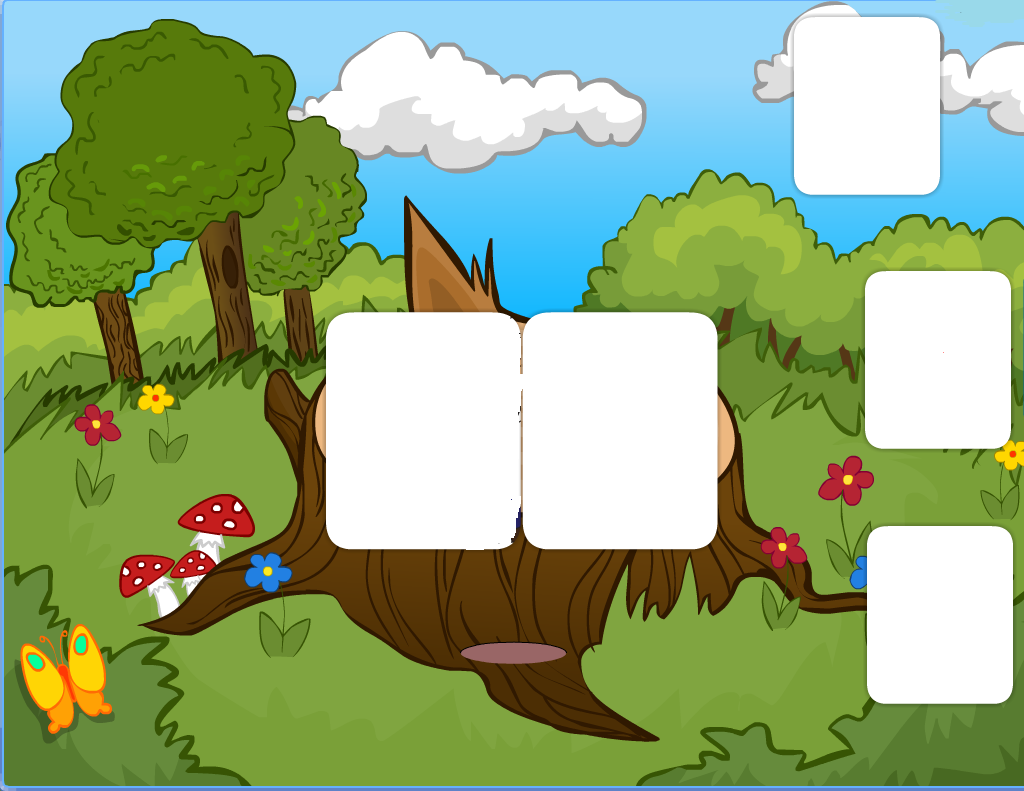 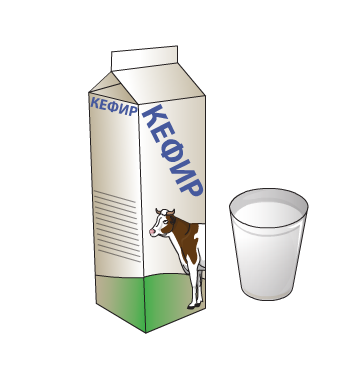 ФИР
КЕФИР
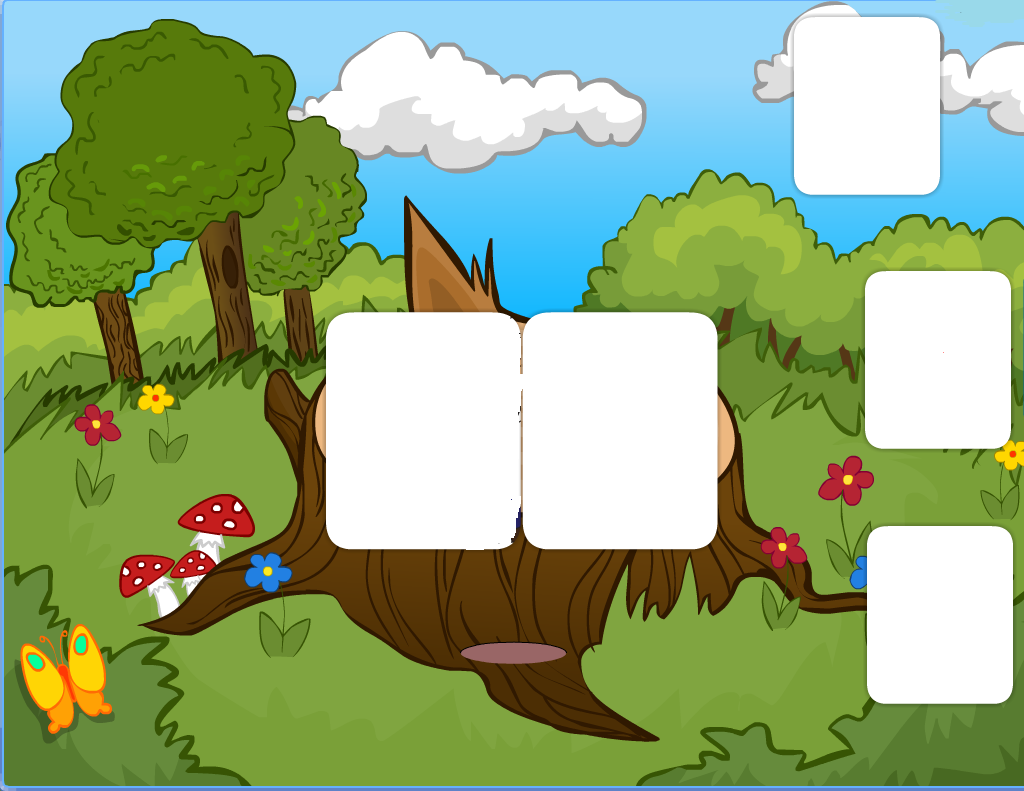 ЛА
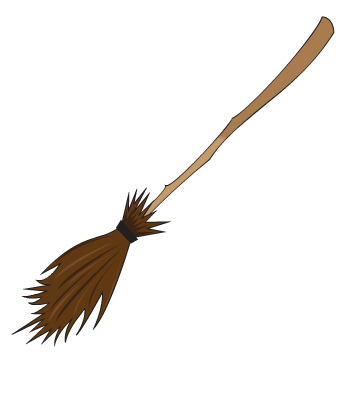 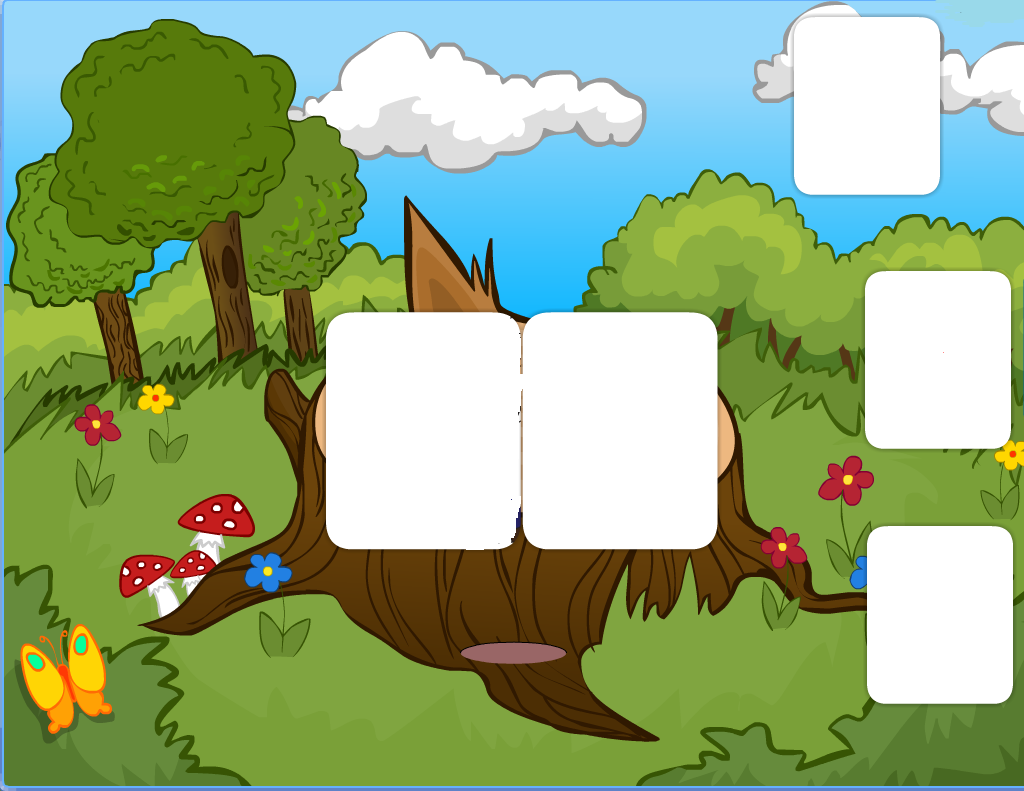 ЛО
ЛЭ
МЕТЛА
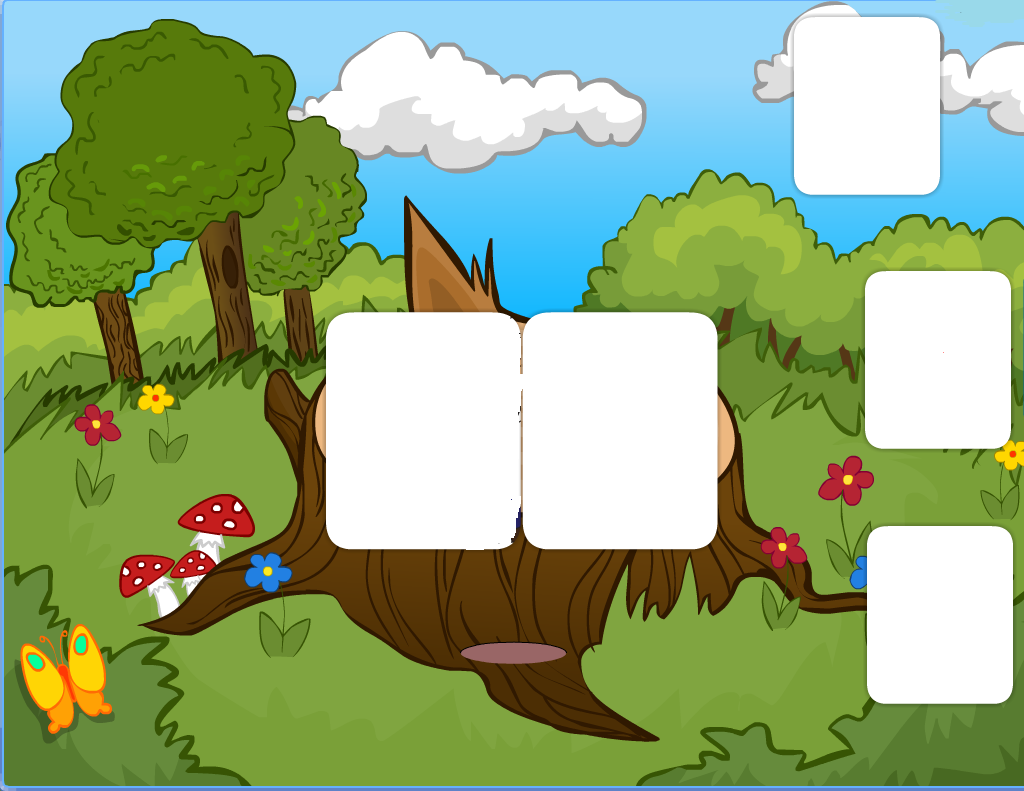 ТОР
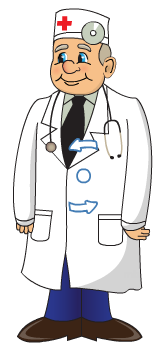 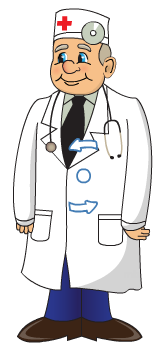 ТАР
ТЫР
ДОКТОР
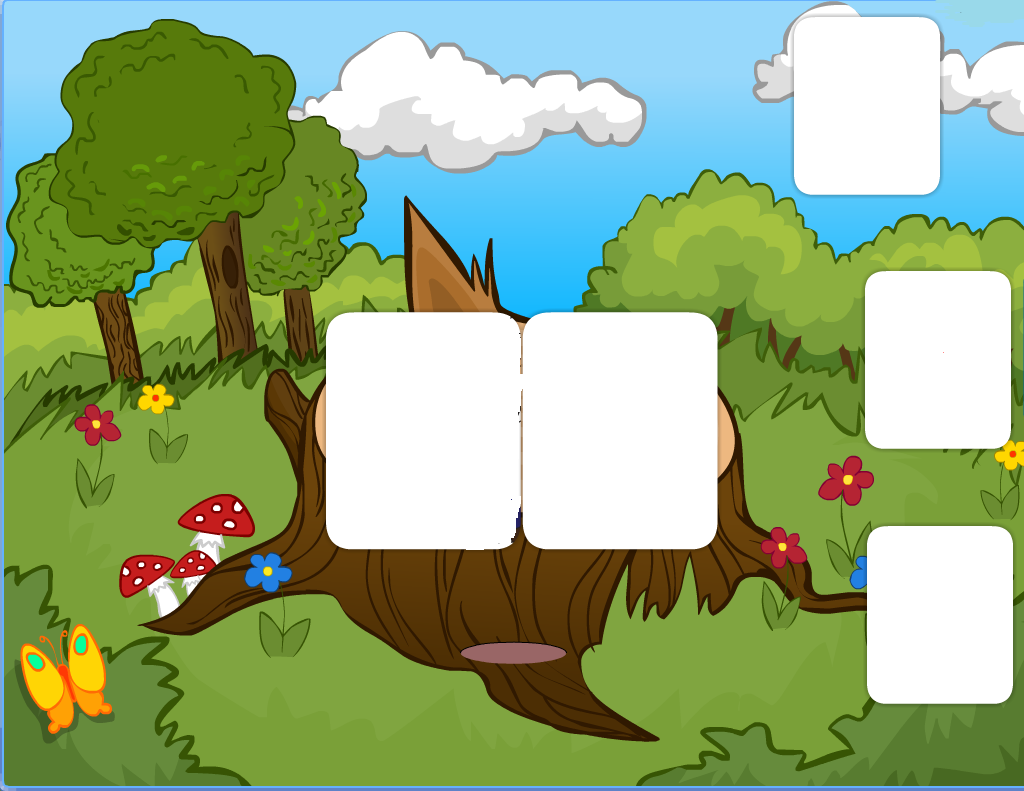 КОЛ
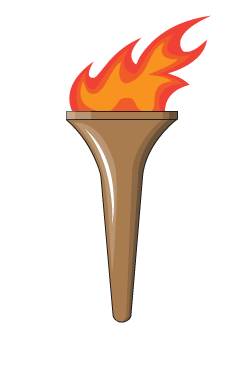 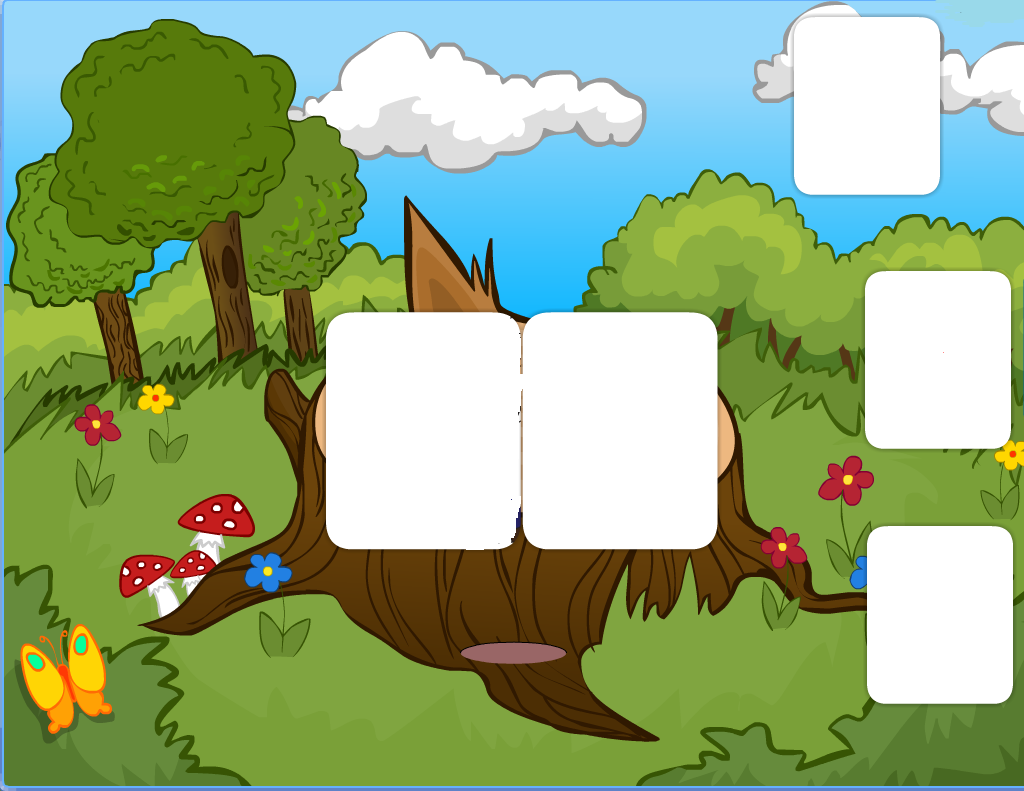 КУЛ
КЕЛ
ФАКЕЛ
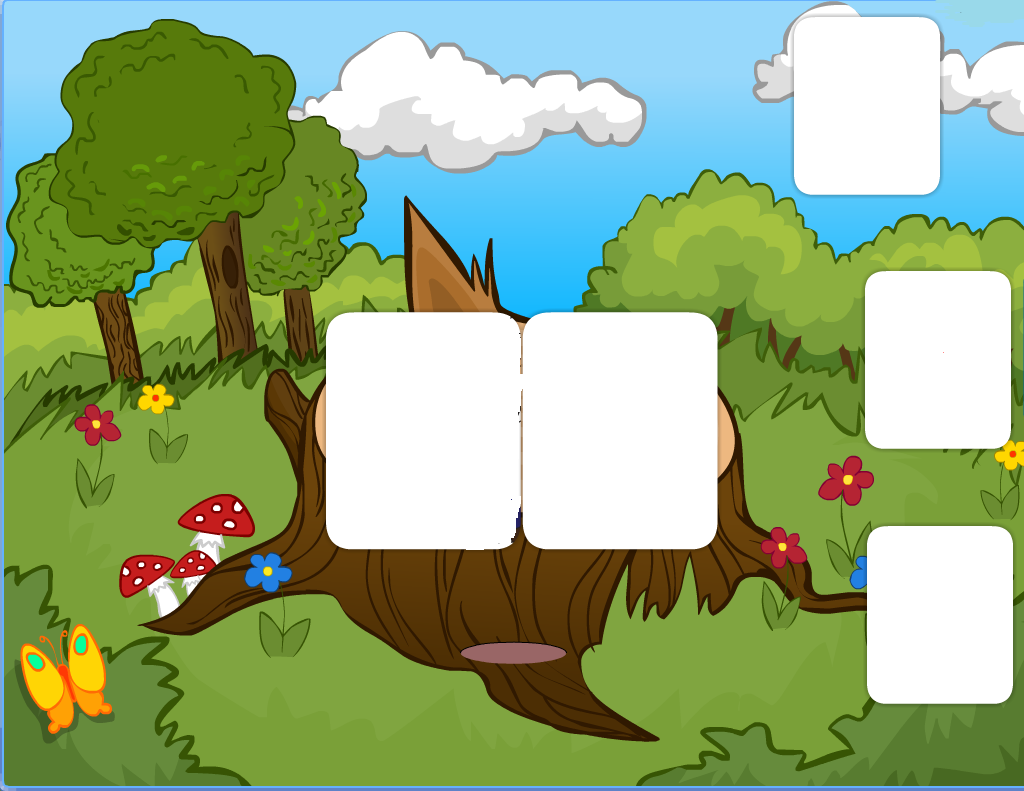 РА
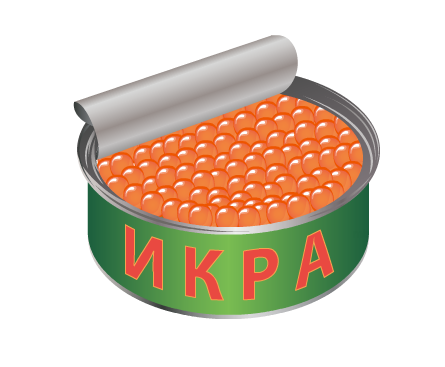 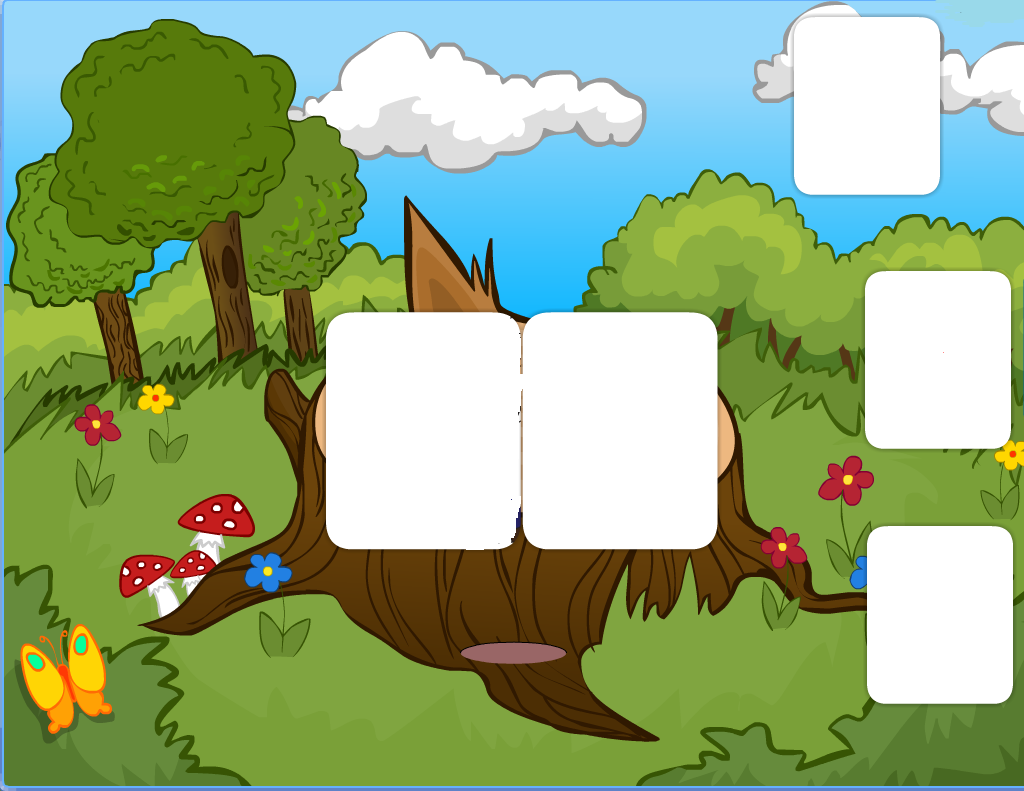 РО
РЫ
ИКРА
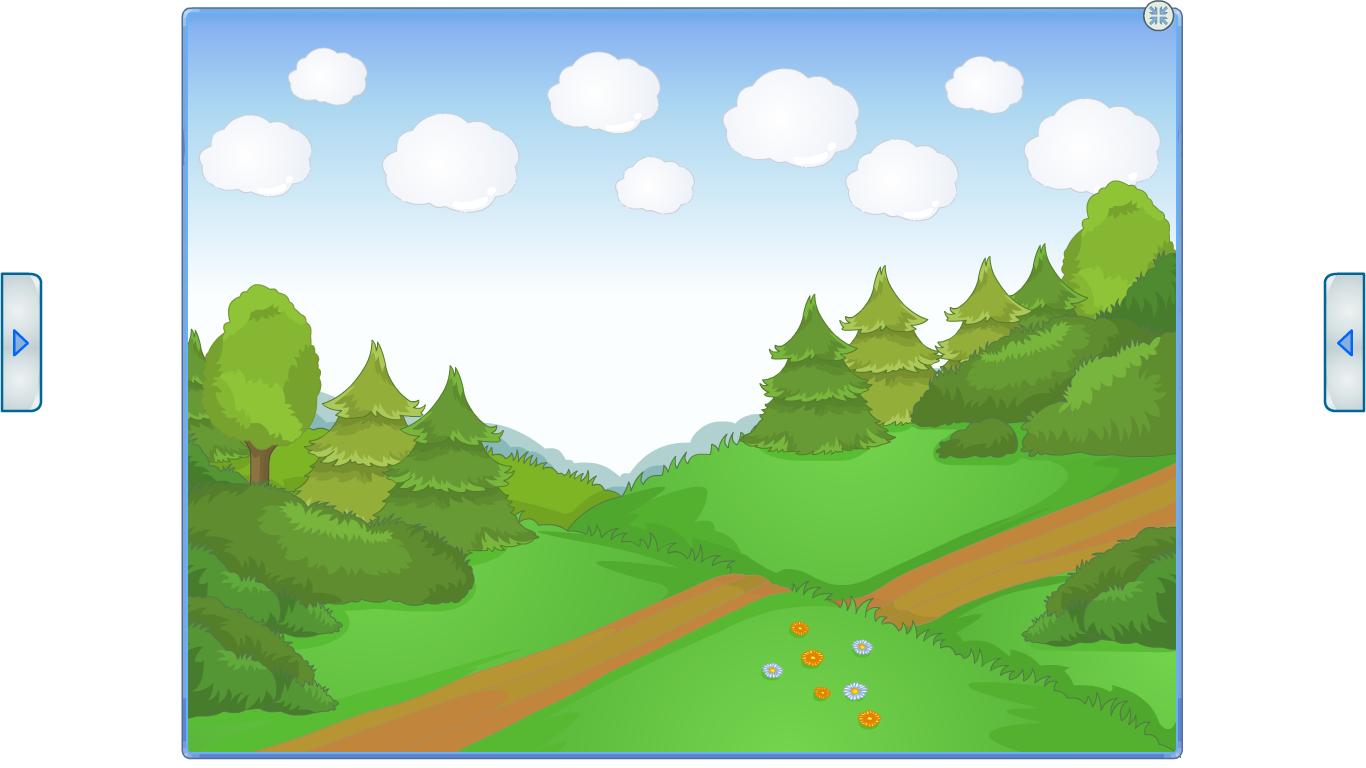 Пень - ugadn75.ru
Фоны и картинки из Конструктора картинок «Мерсибо»
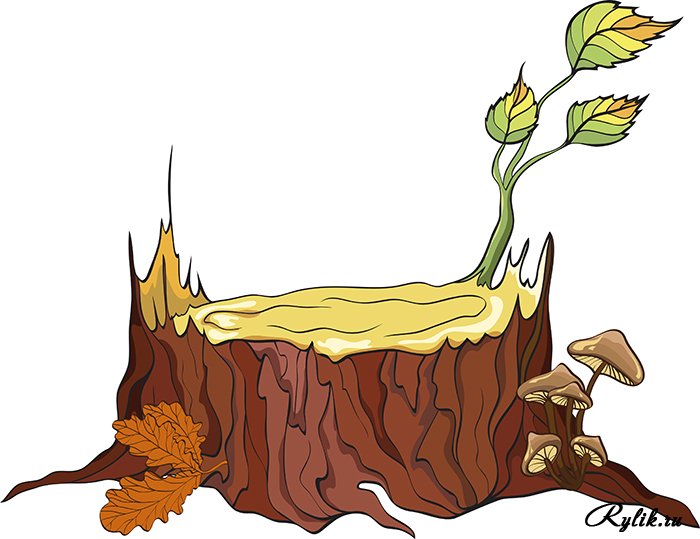 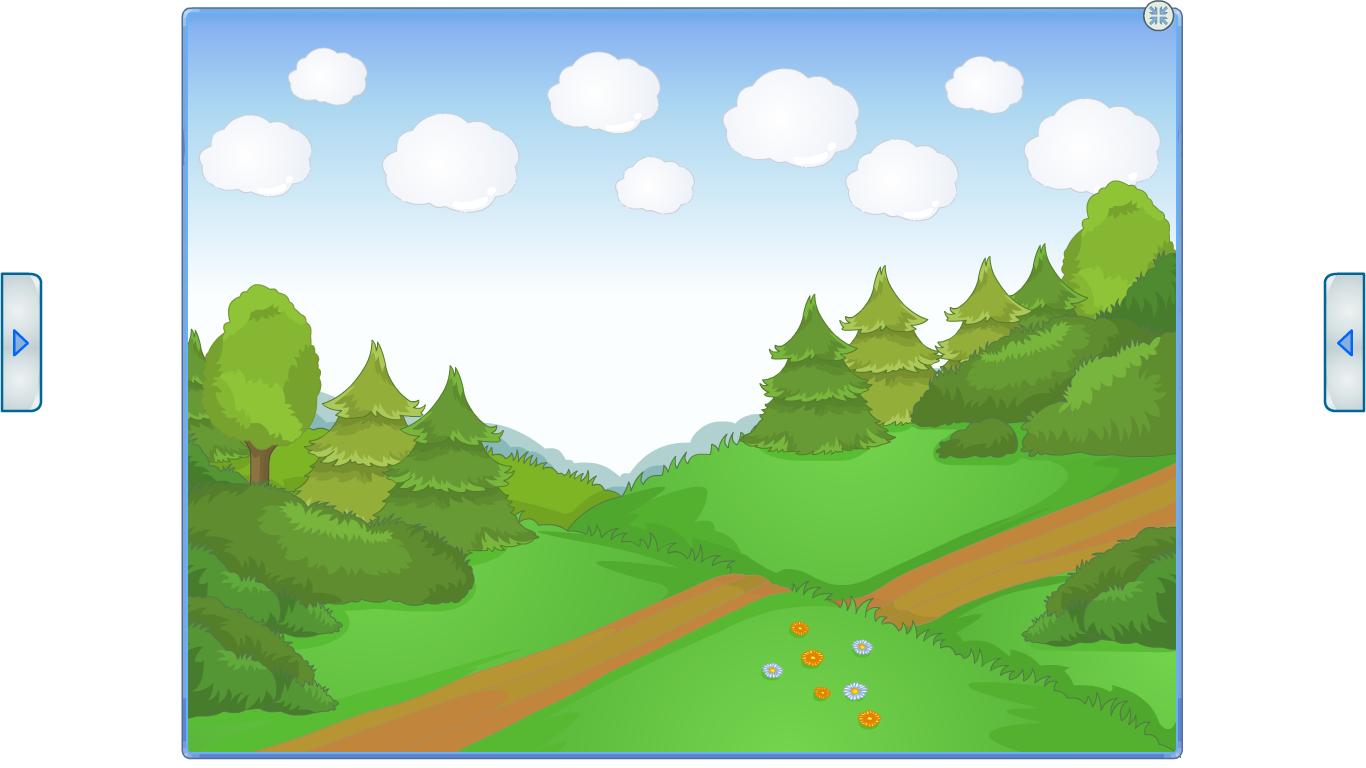 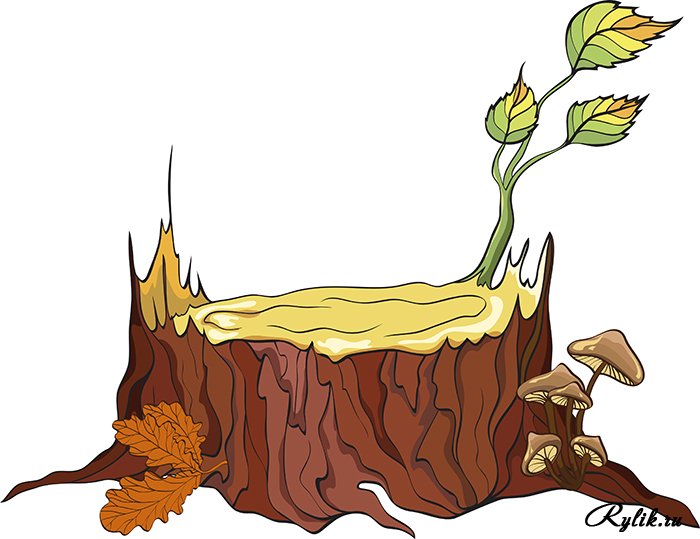 Цель игры:Чтение двусложных слов, повторение слов на «трудные» звуки.Правила:Один слог в слове (по выбору – первый или второй) заменяет картинка, при нахождении ее «потерянного» слога, картинка полностью восстанавливается. Из предложенных слогов надо выбрать тот, что подходит к картинке.Рекомендации:Слова со звуками Р, Л. Таким образом решаются несколько задач: закрепление навыка послогового чтения, автоматизация звукопроизношения и работа над фонематическим слухом. Лишние слоги специально подобраны так, чтобы ребенку надо было проанализировать слово, прежде, чем выбрать правильный слог.